Name some places in pictures
Watch video and name some famous places
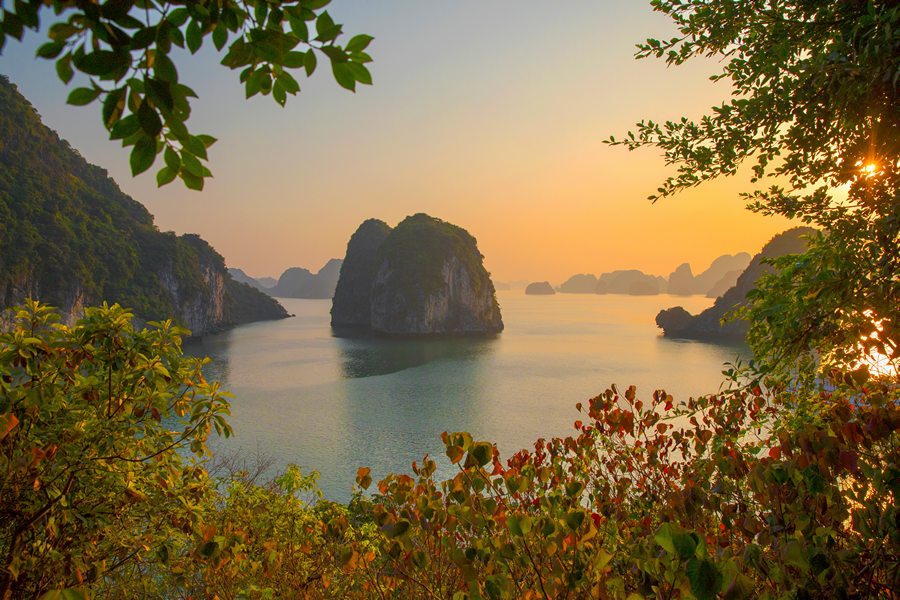 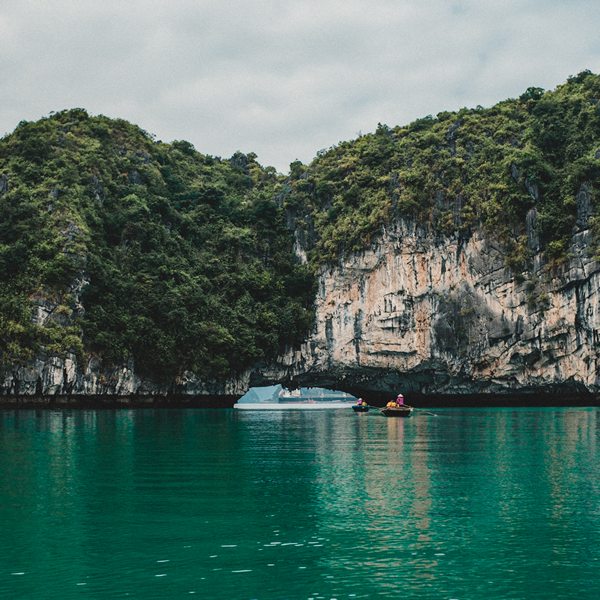 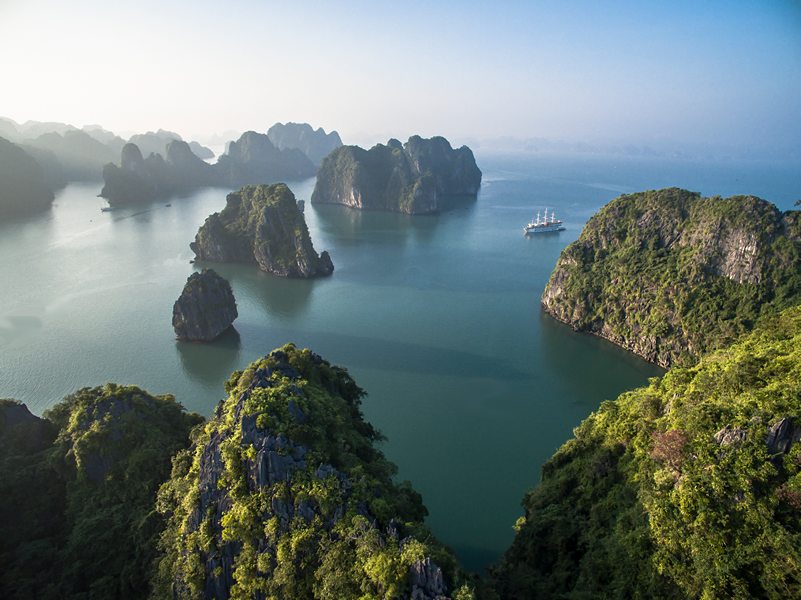 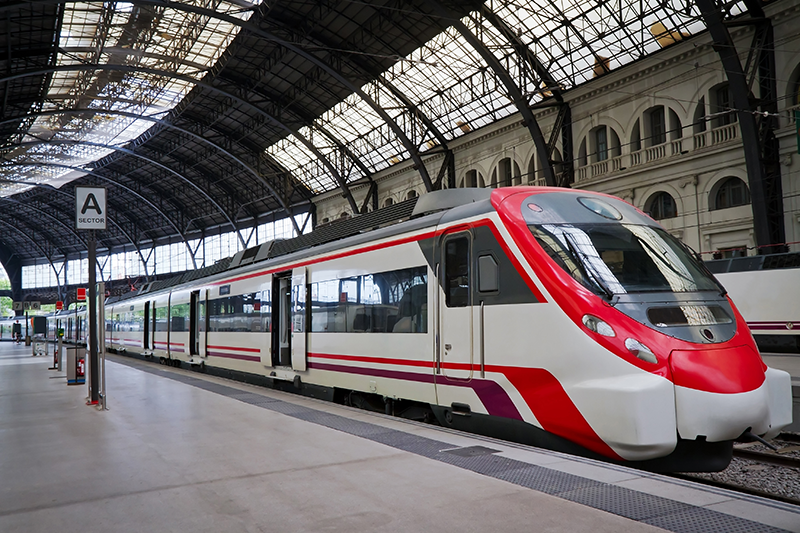 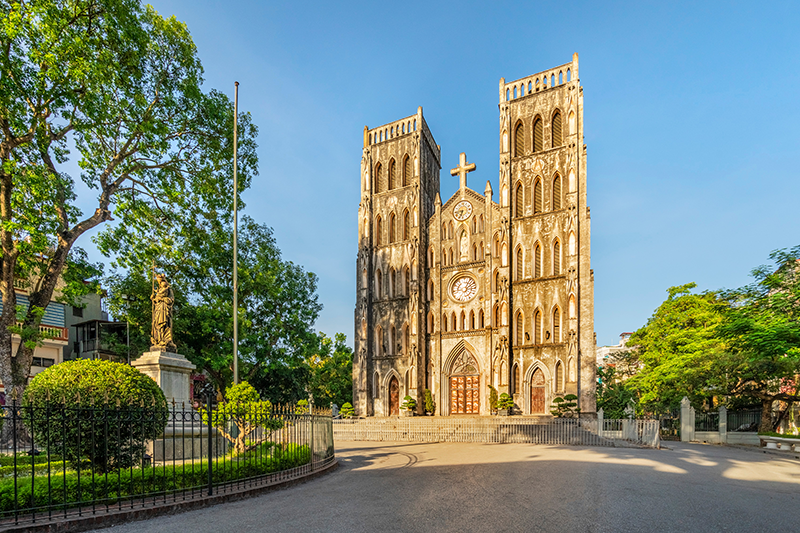 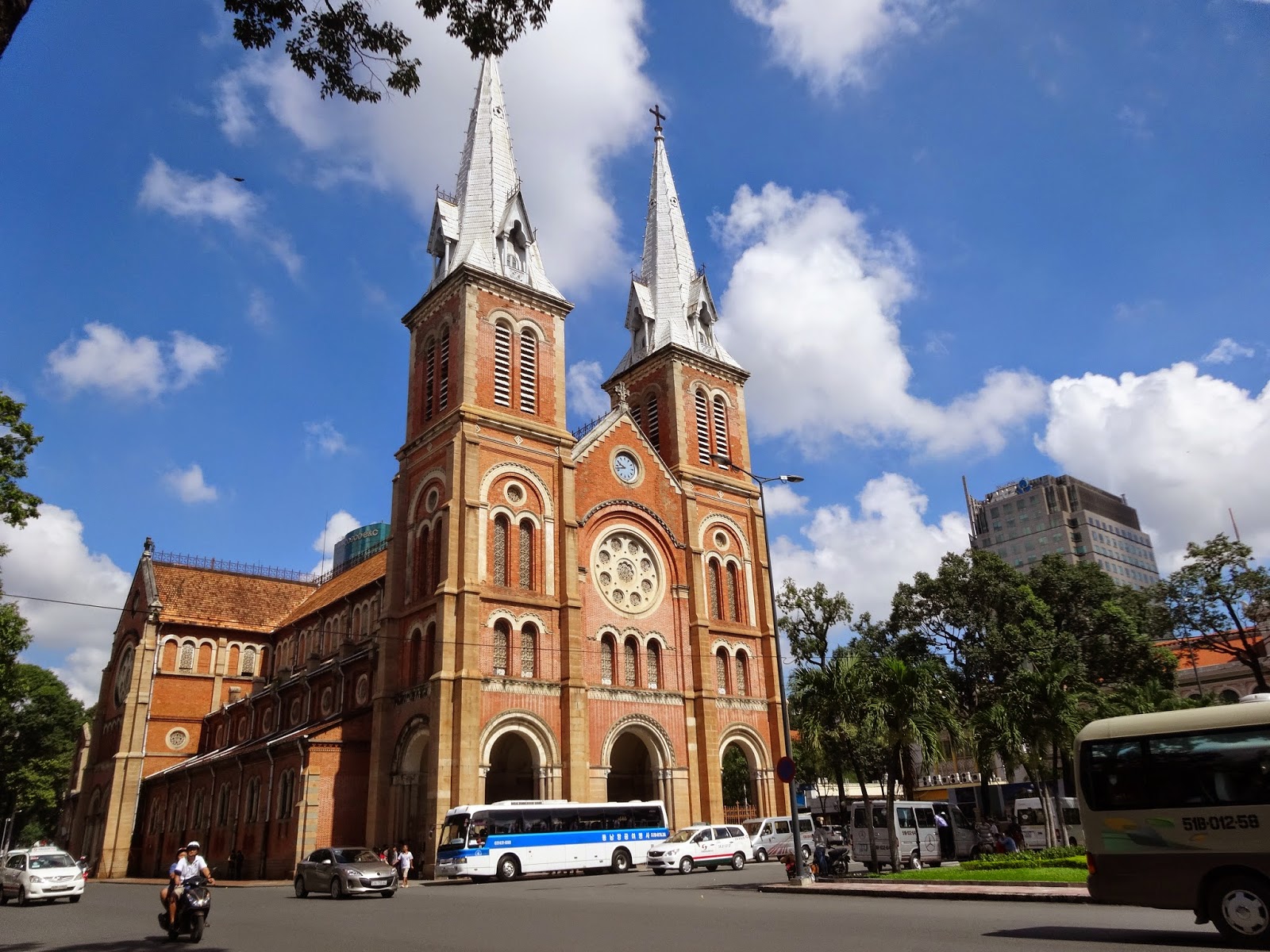 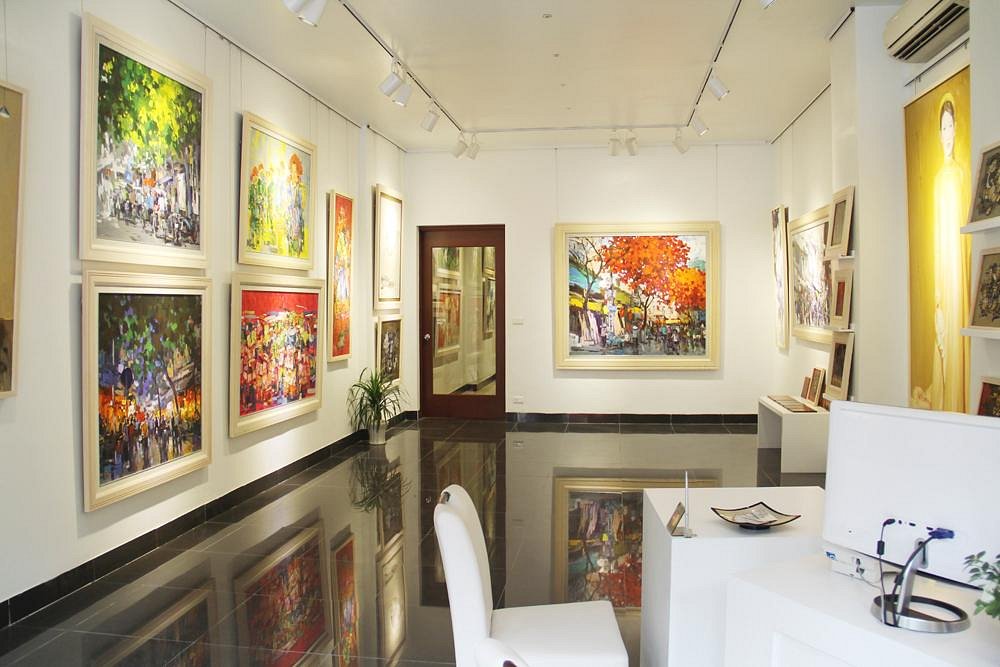 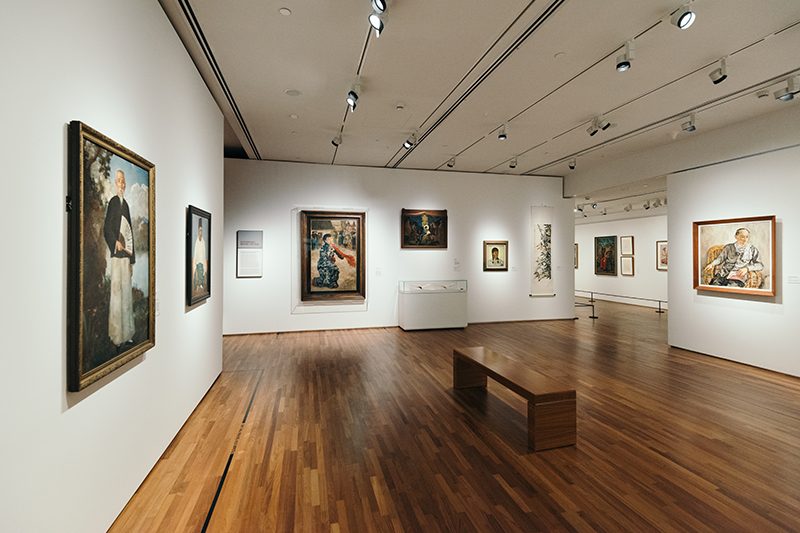 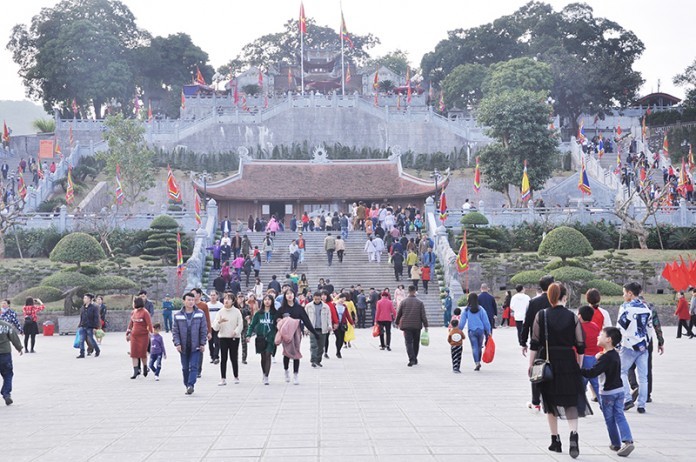 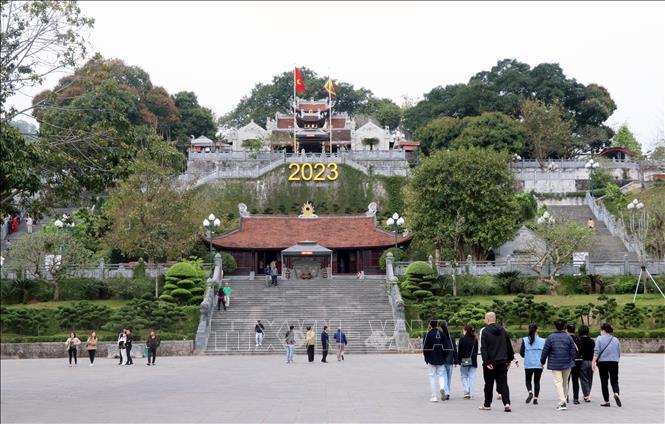 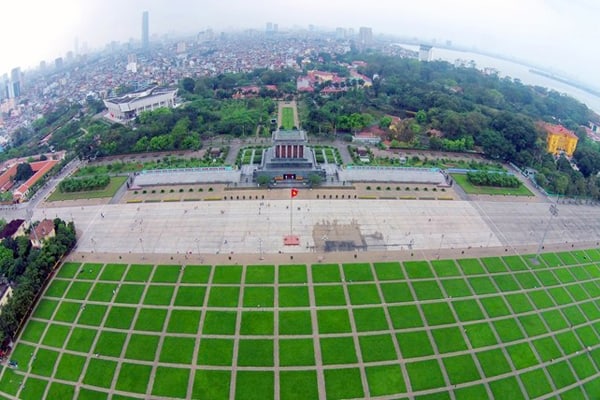 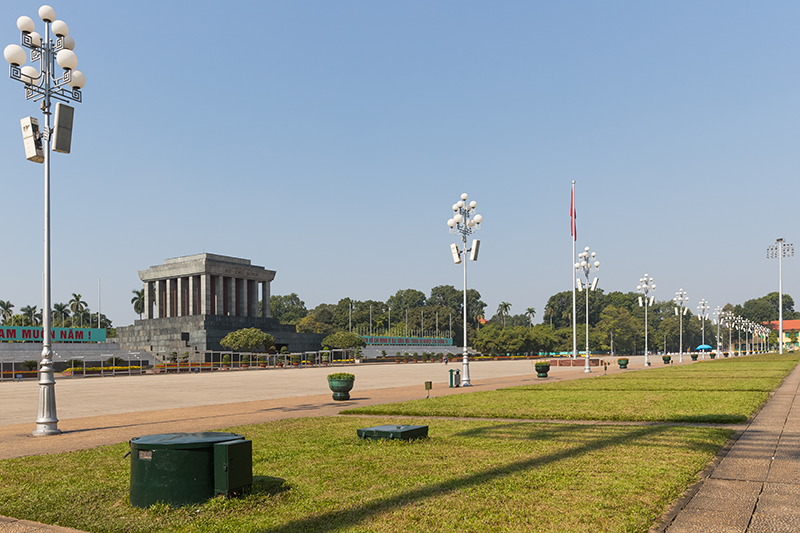